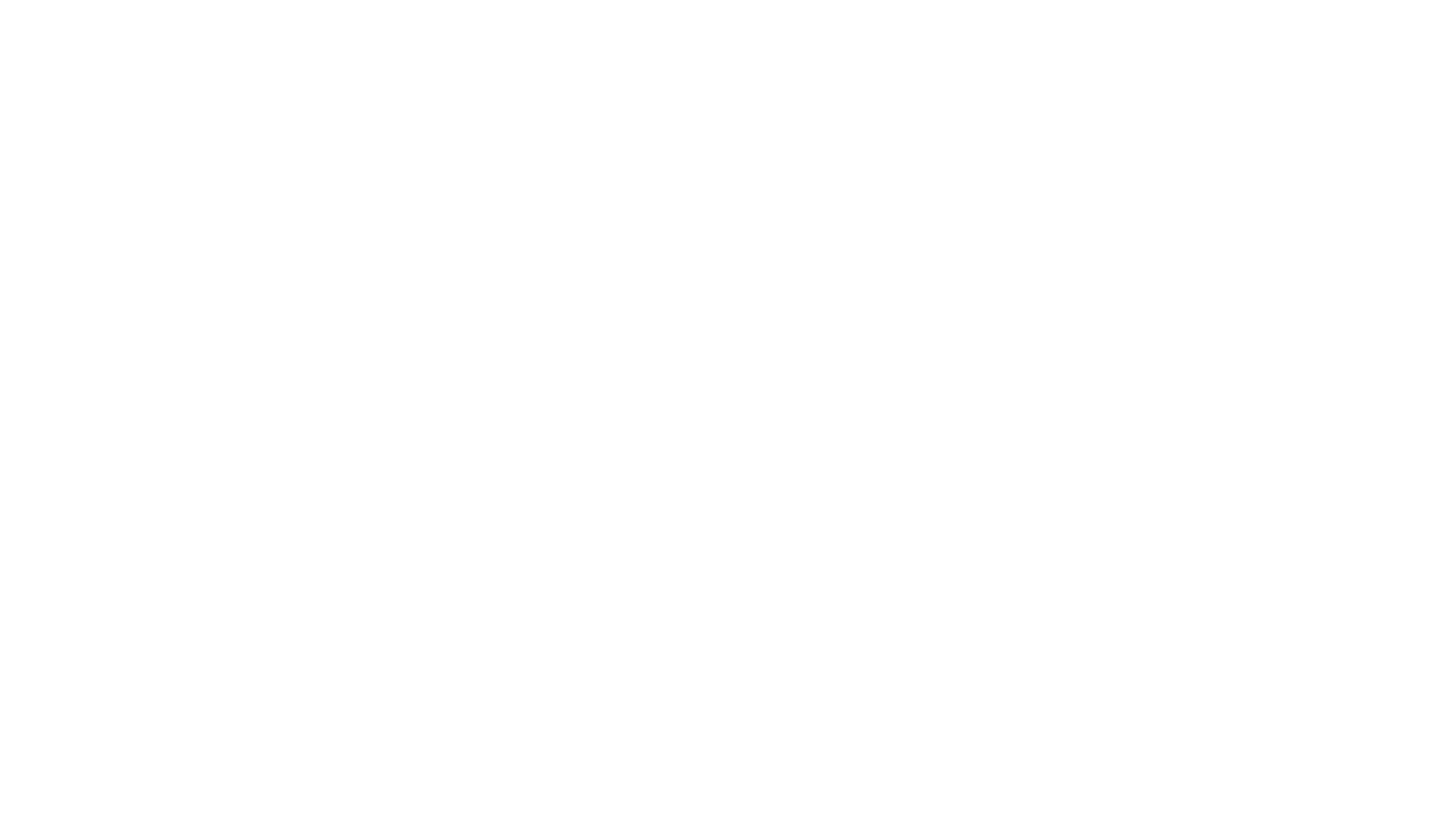 When data science meets product development Göbölös-Szabó JuliannaSkyscanner
Some definitions
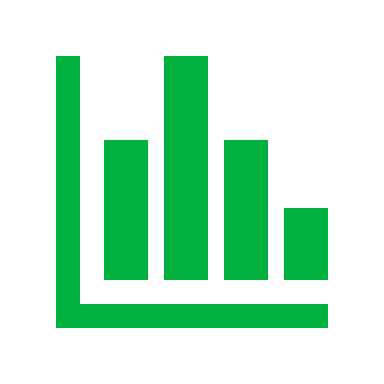 Data science produces insights


Machine learning produces prediction


Artificial intelligence produces actionAI is anything that has not been done yethttps://en.wikipedia.org/wiki/AI_effect
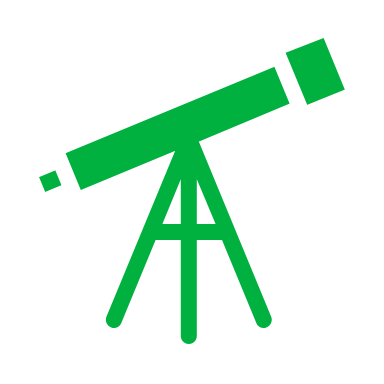 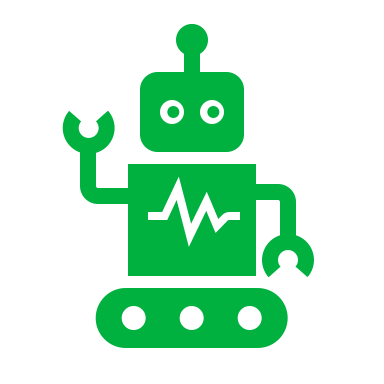 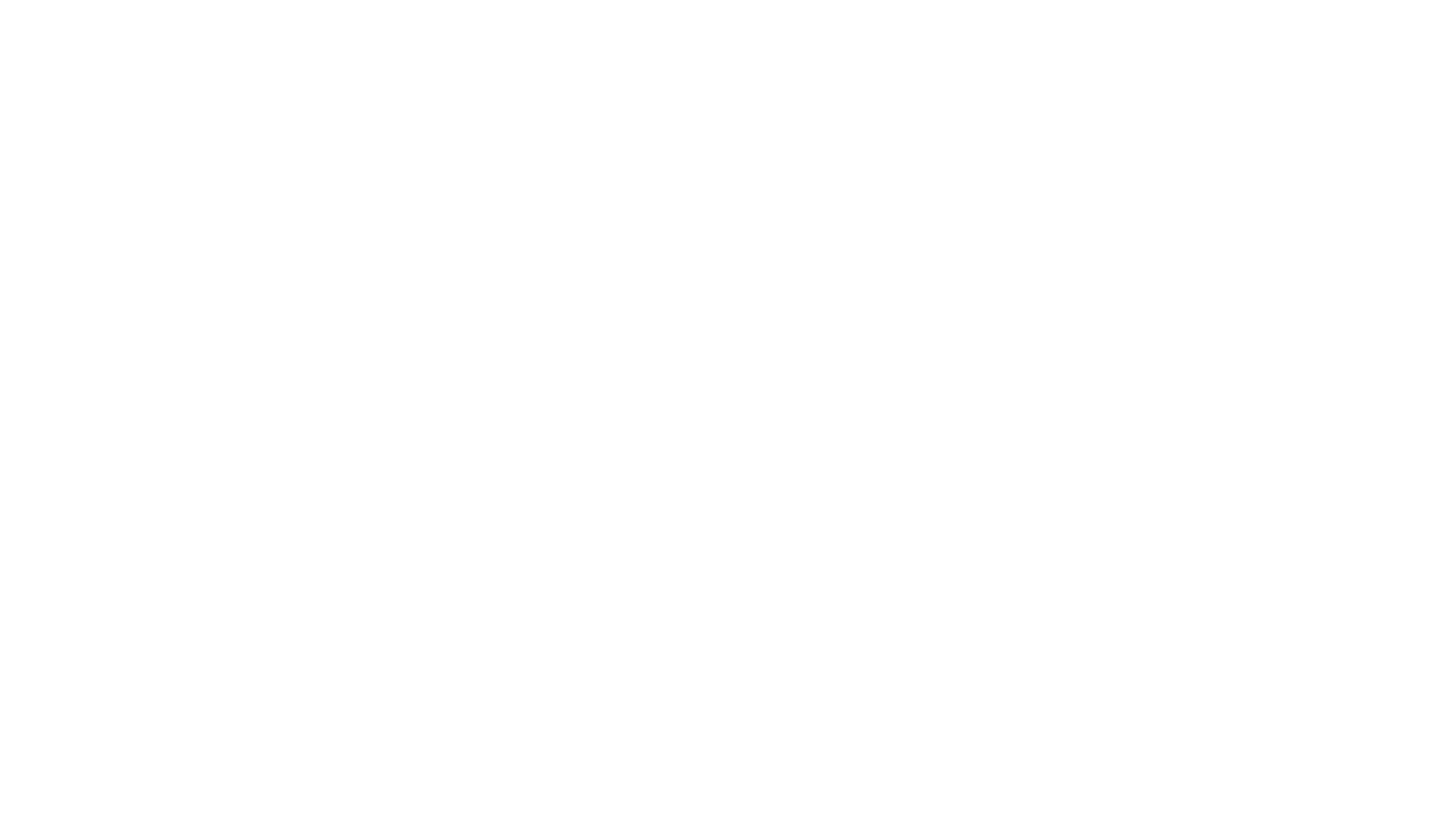 Common misconceptions
ML is a blackbox
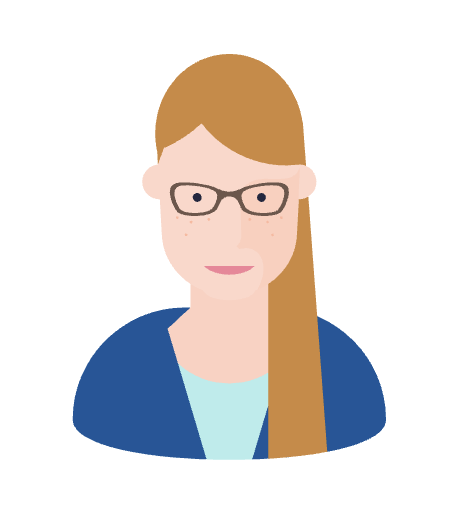 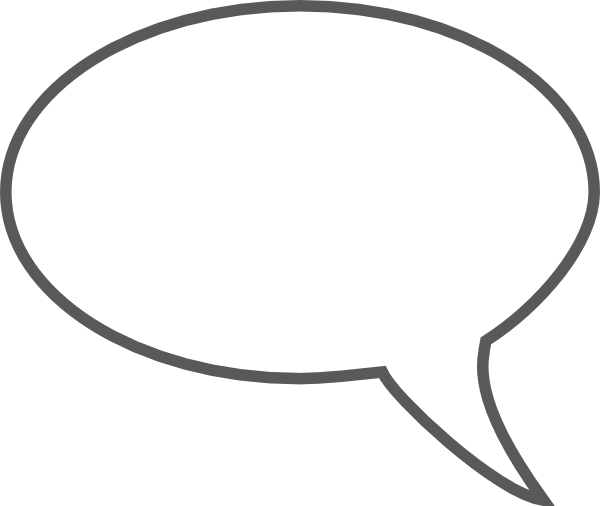 ML takes away 
control from us
Data scientist
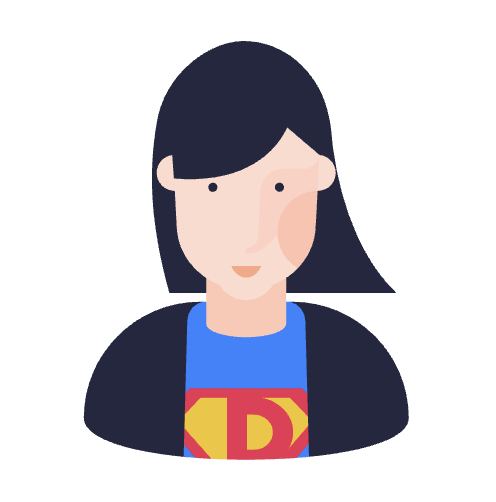 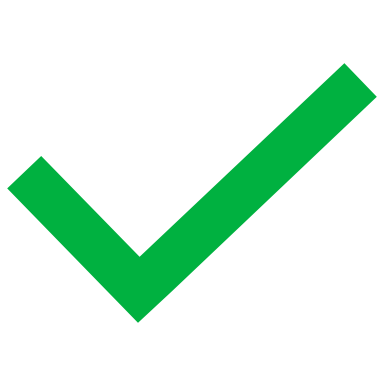 Educate and evangelize
Product Owner
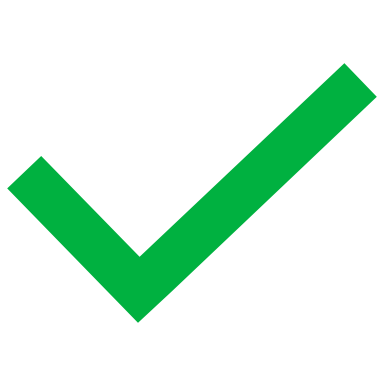 Listen to concerns
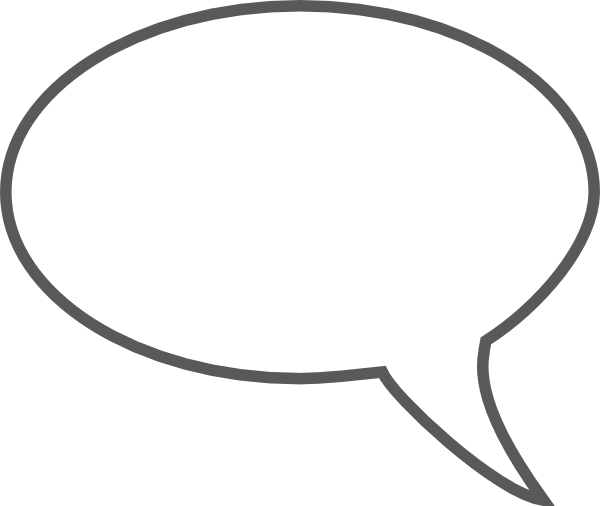 ML is 
undeterministic!
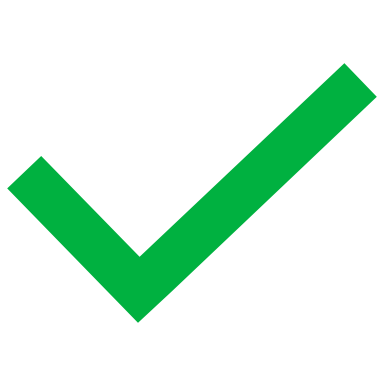 Translate them to requirements
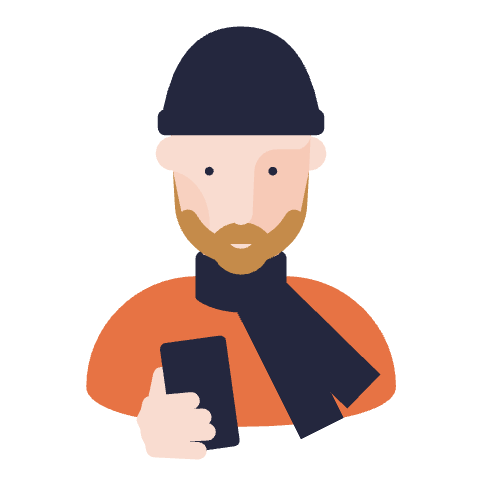 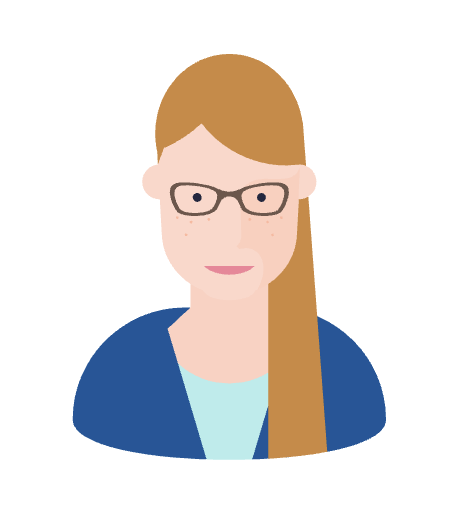 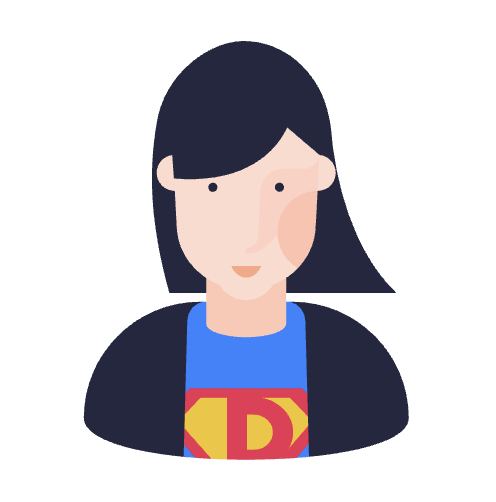 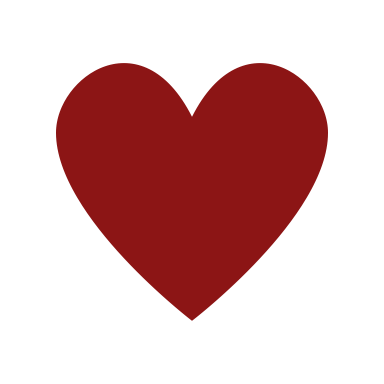 Designer
A Skyscanner example
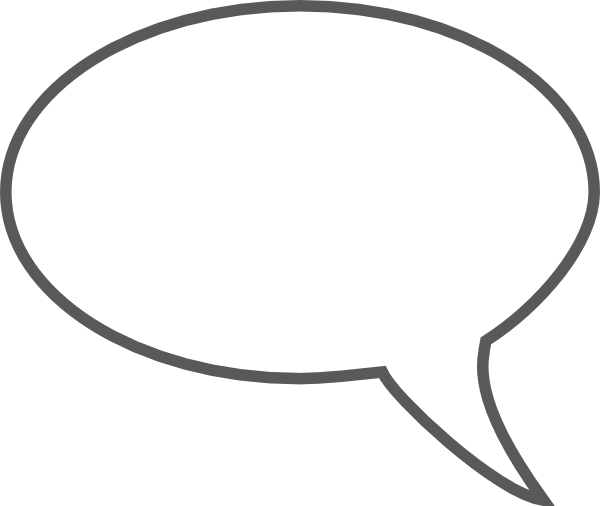 Let's interactively learn which widget combo is the best!!!
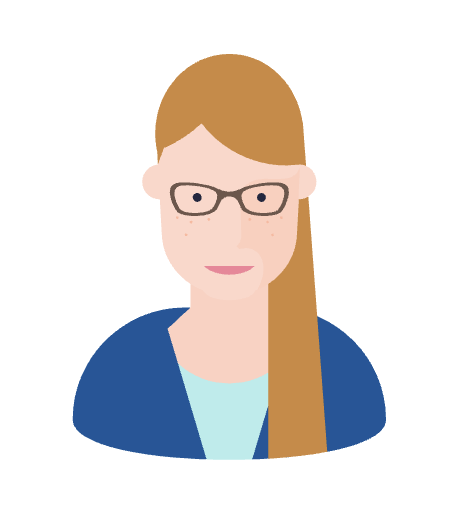 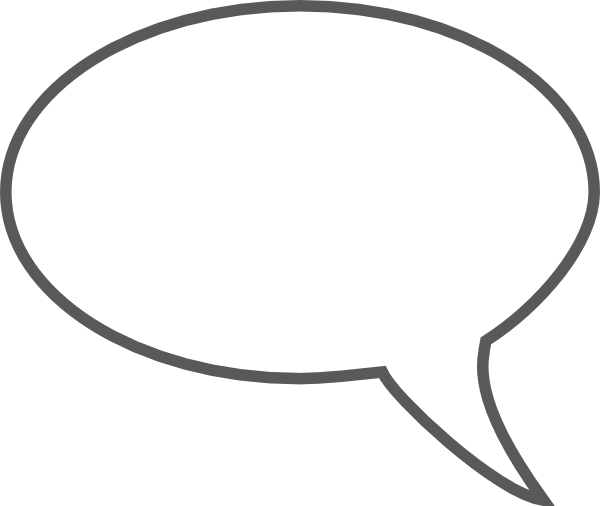 How do I help users if UI is randomized?
widgets
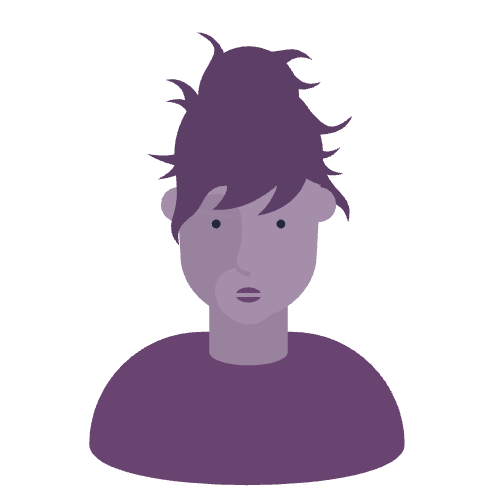 Support agent
ML is a silver bullet
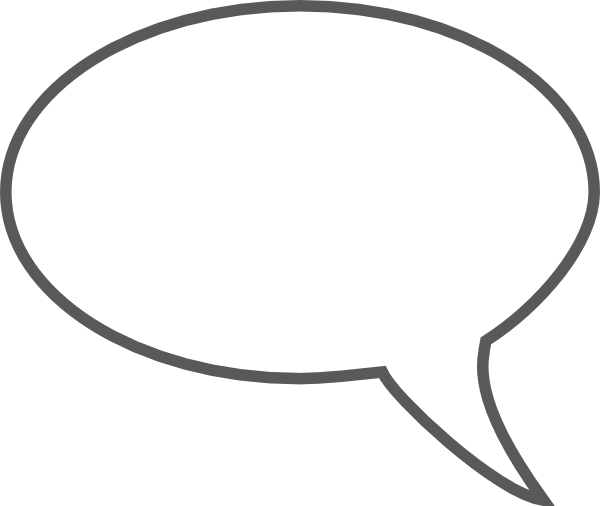 Is ML really required for this business problem?
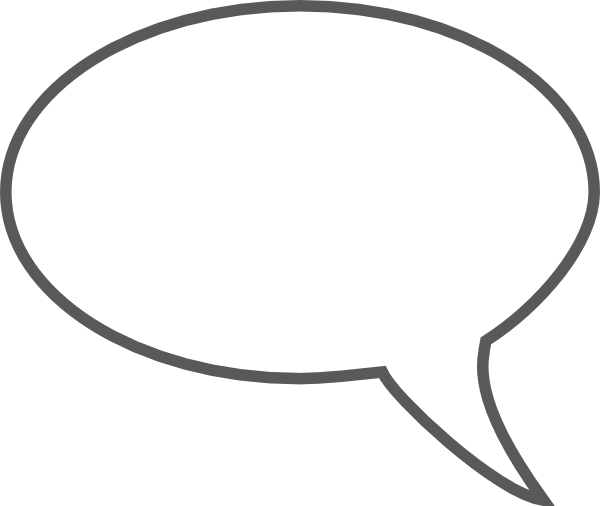 Let's use 
ML for 
ALL THE THINGS!
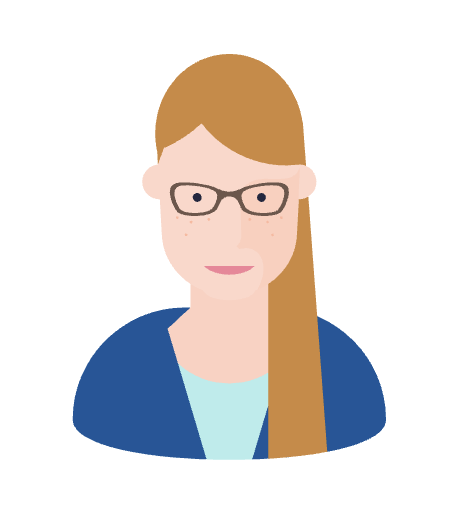 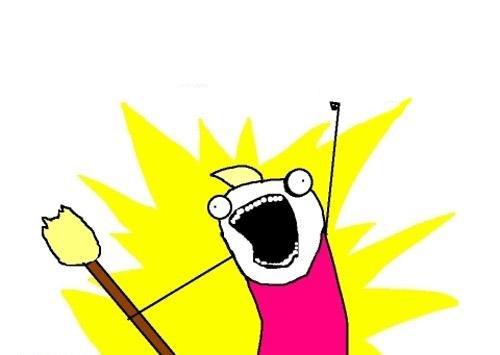 1
Always start with analysis
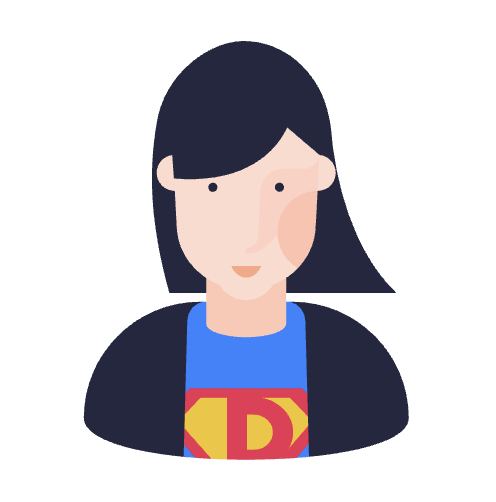 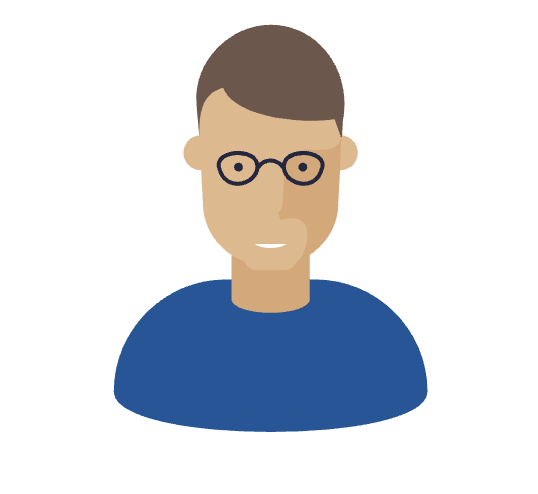 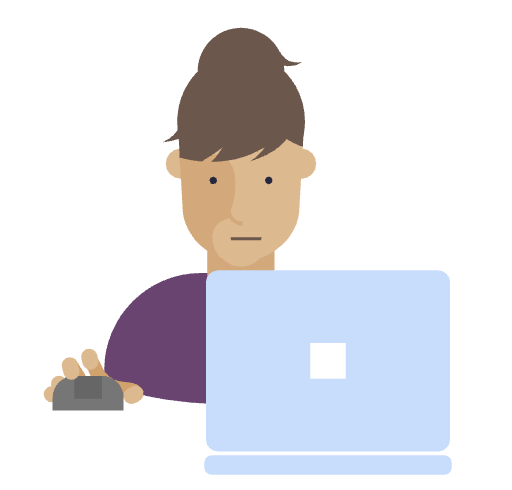 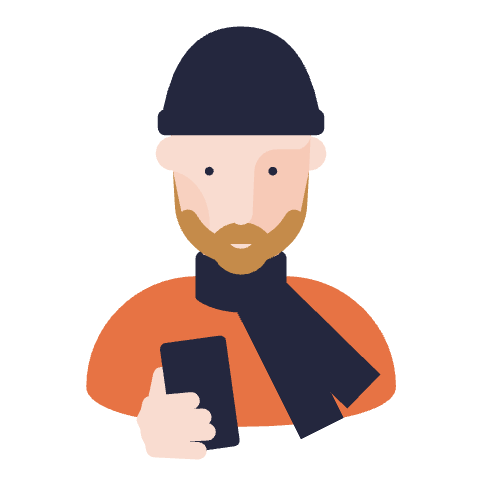 Implement a baseline 
approach first (No ML!)
2
3
Check if ML can improve on your baseline
All we need is a good ML model
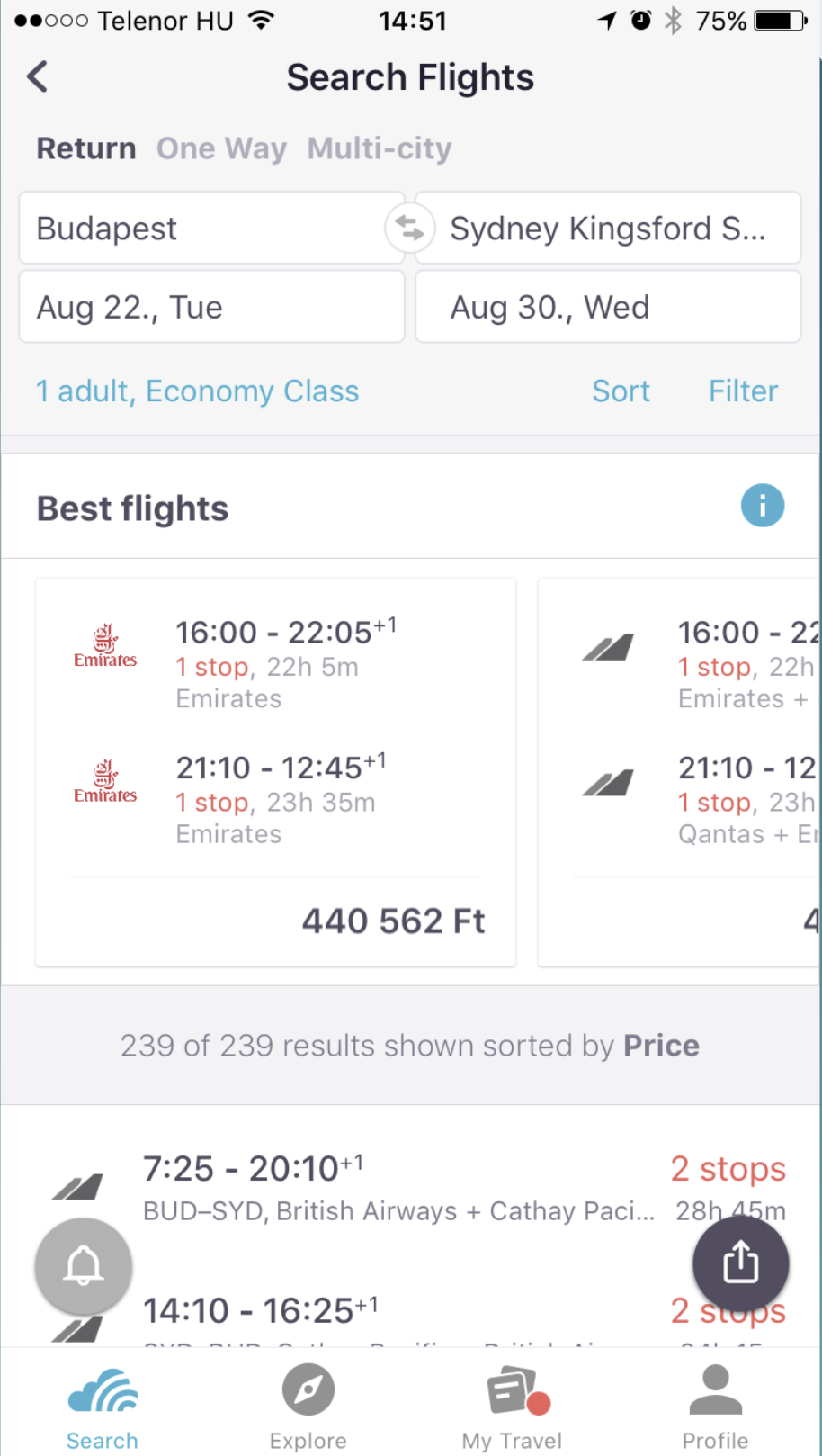 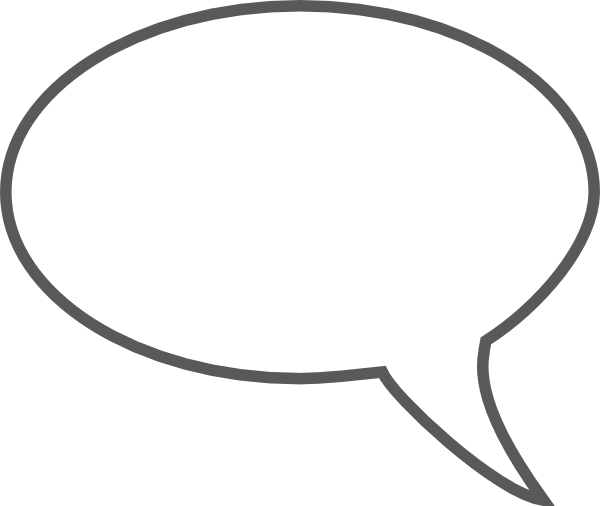 How do you 
know what’s best for me?
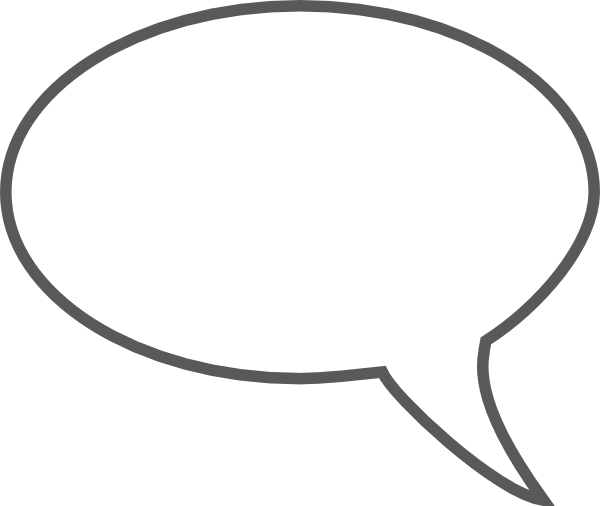 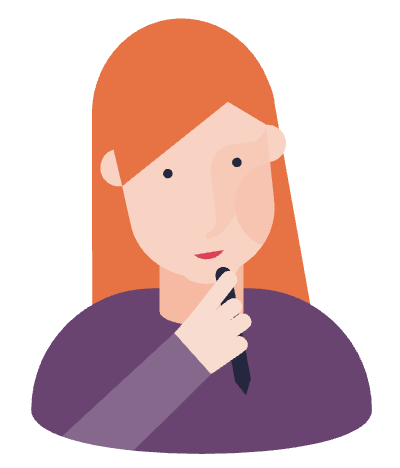 Is this 
an ad?
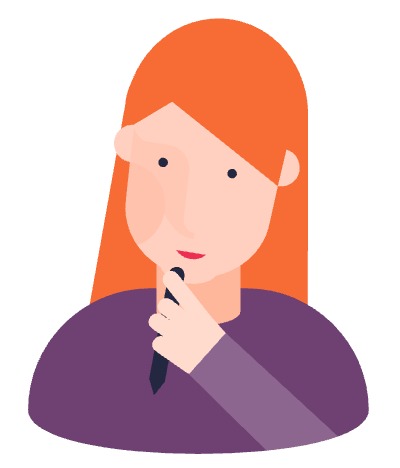 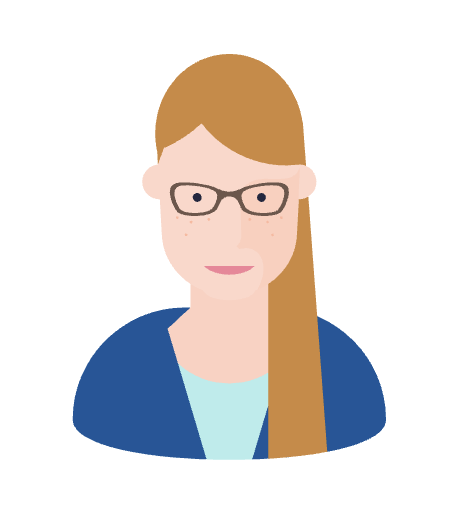 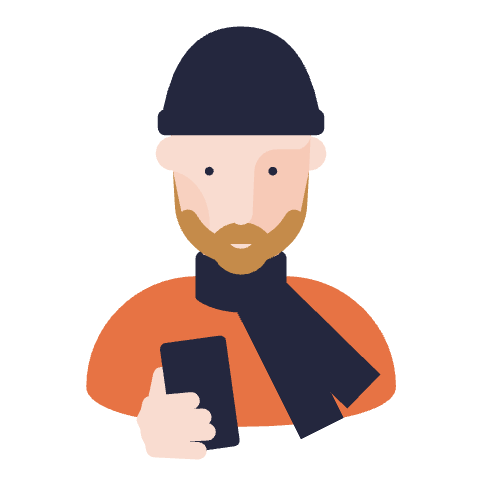 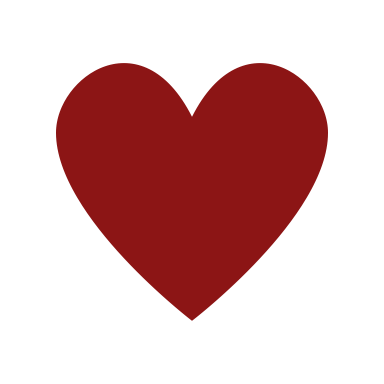 Model deployment is engineering's problem
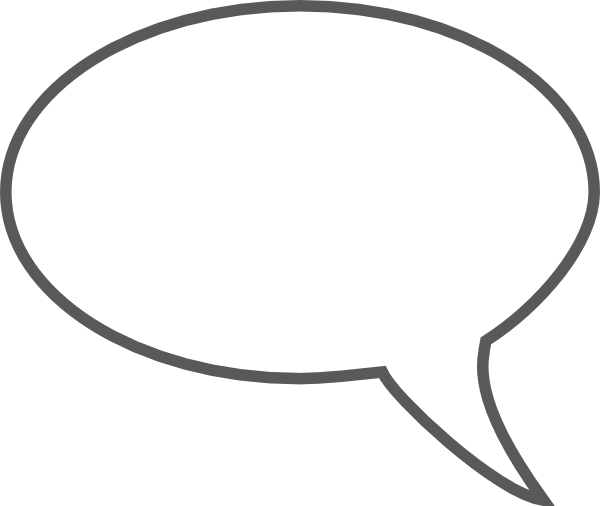 Here’s my ML model, put it into 
production!
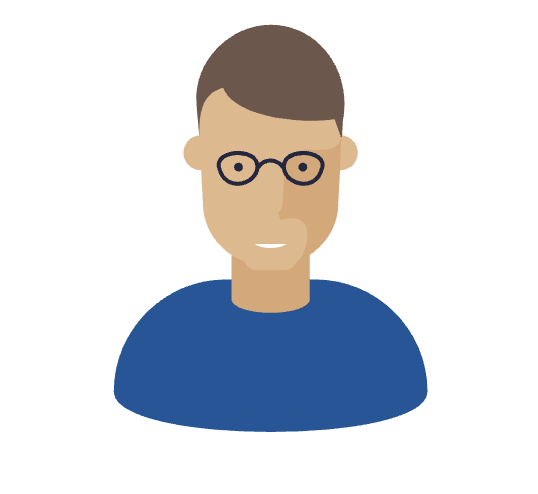 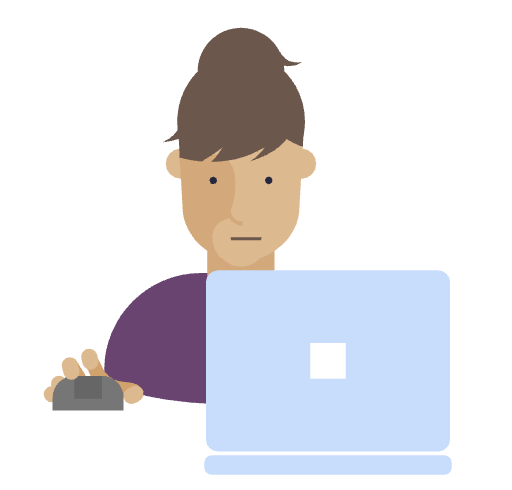 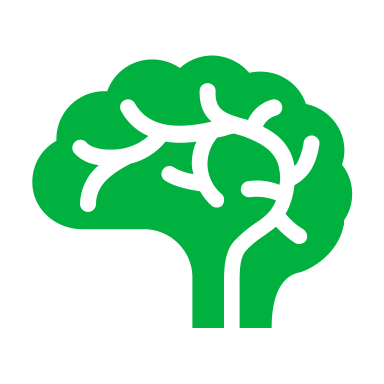 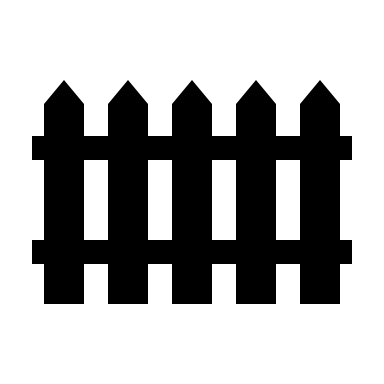 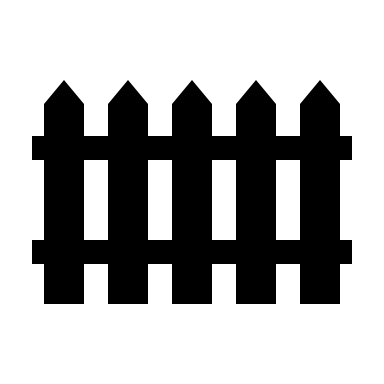 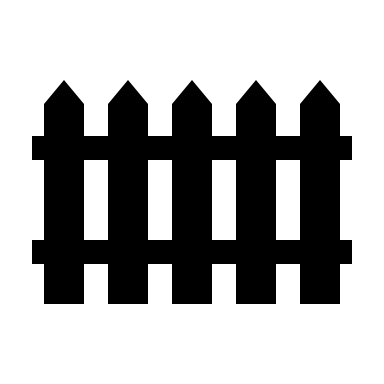 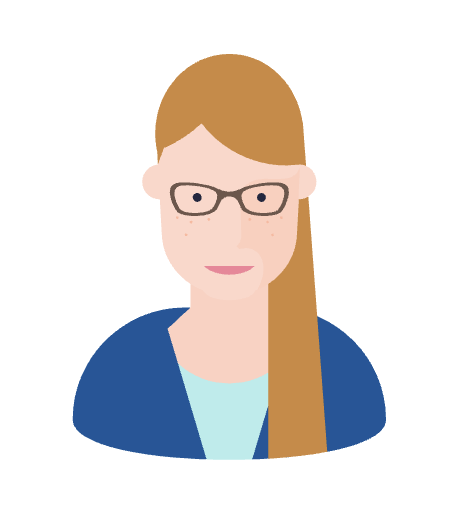 Iterate together from early on
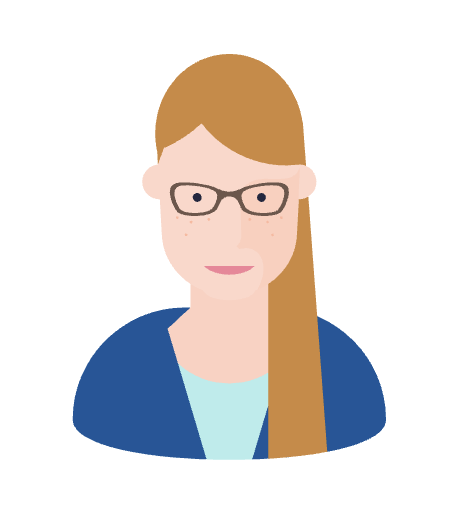 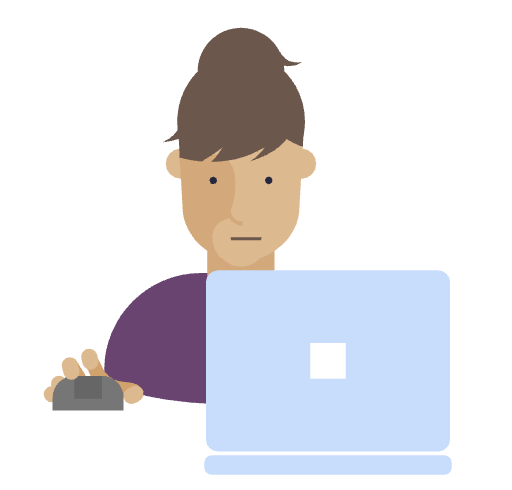 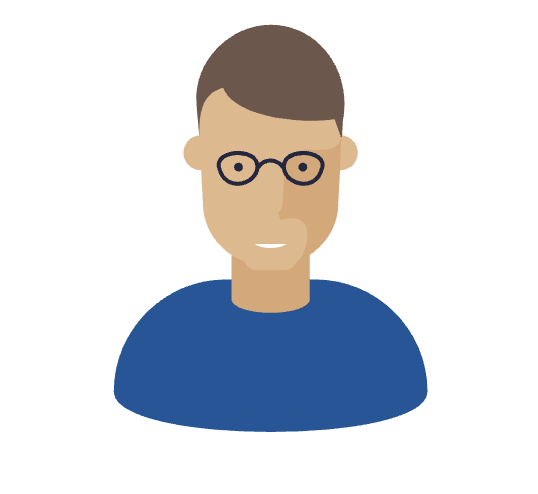 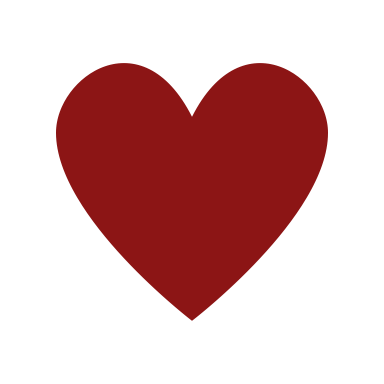 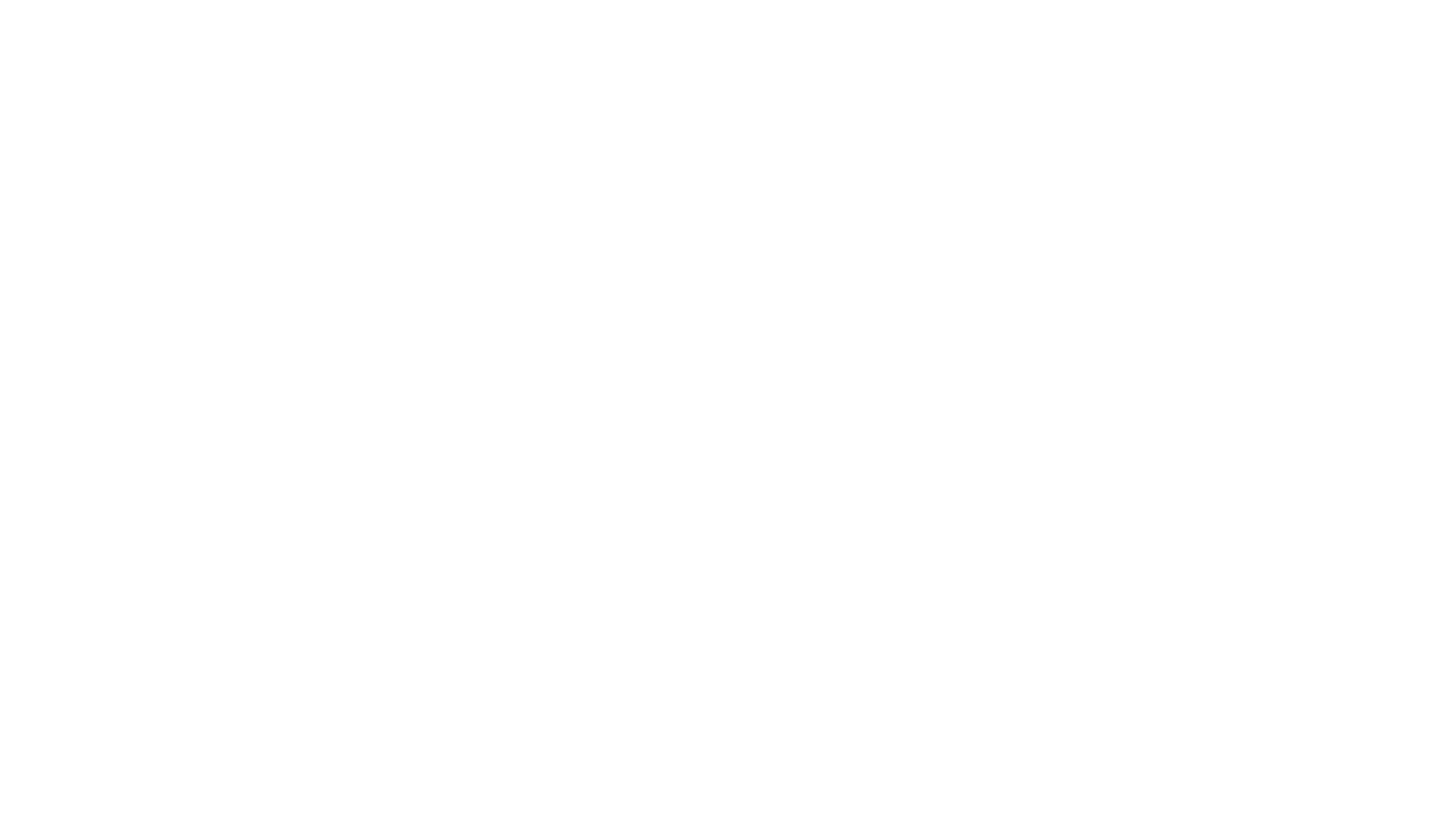 How to avoid them?
Team work with other disciplines is key
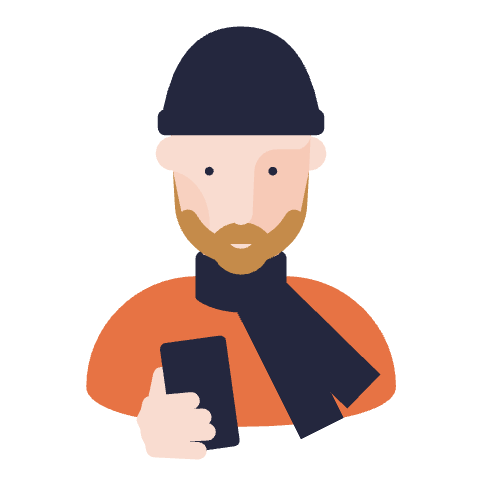 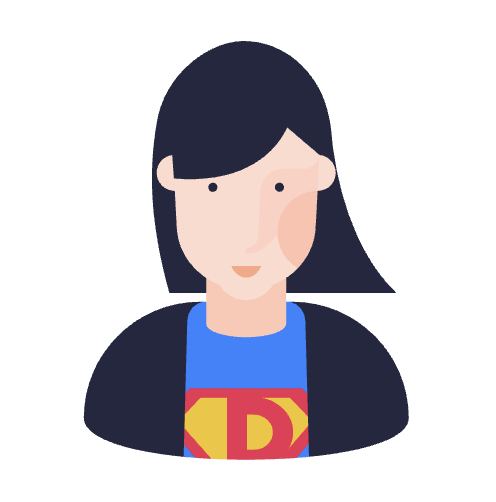 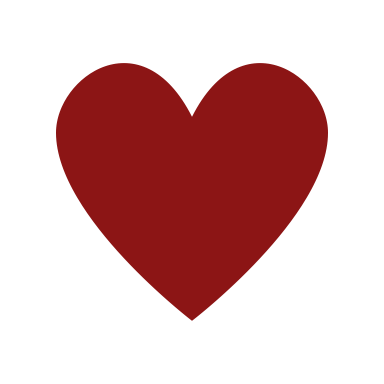 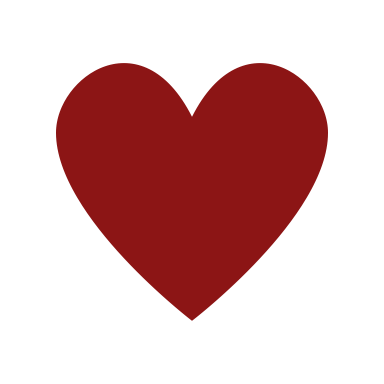 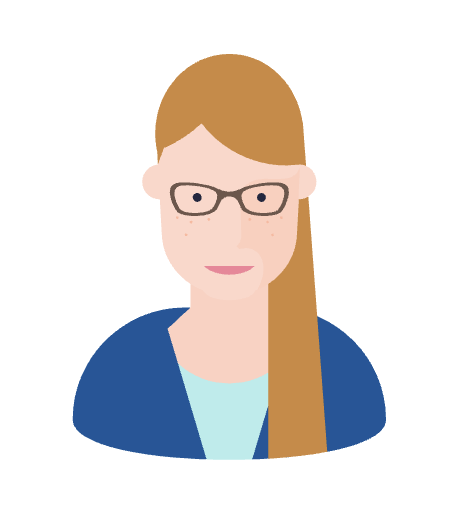 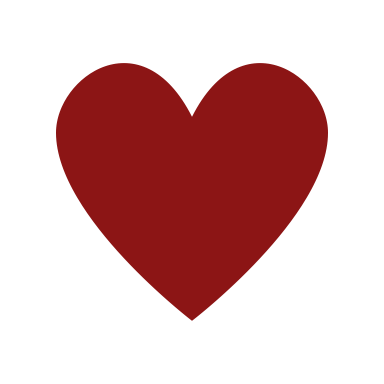 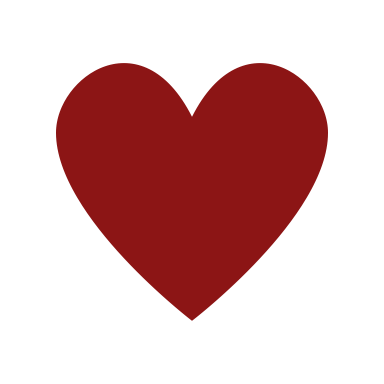 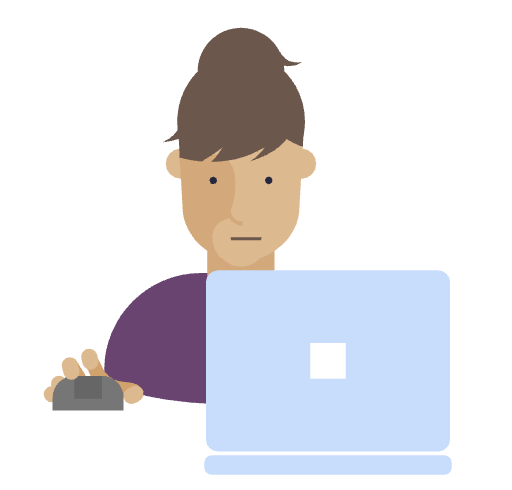 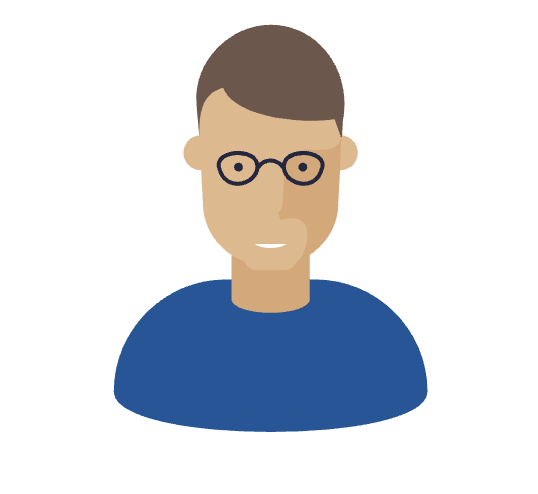 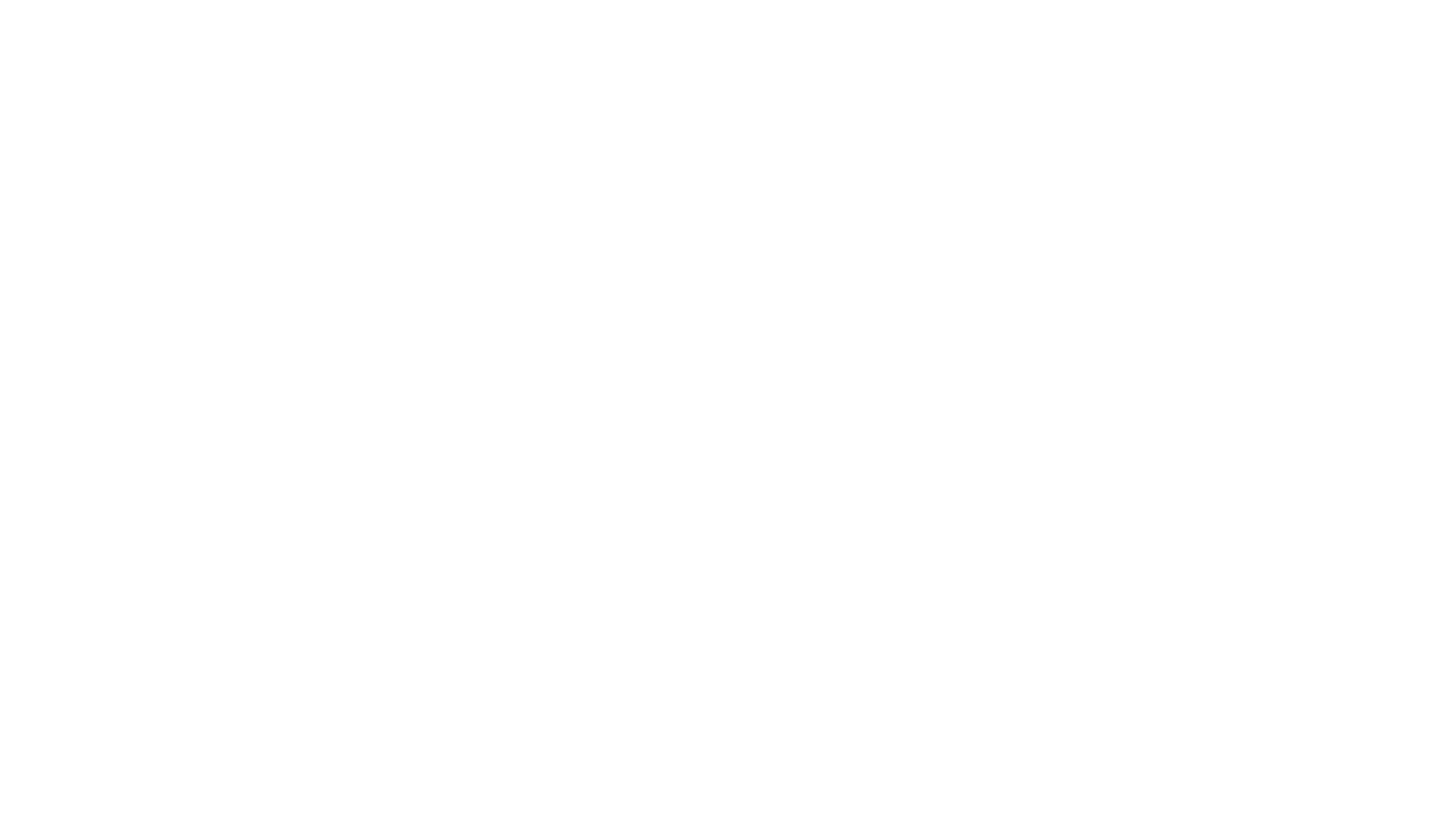 Questions